Group I ପ୍ରାର୍ଥନା
ସହନାବବତୁ
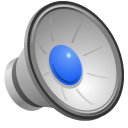 ଓମ୍ ସହନାବବତୁ   l   ସହନୌଭୁନକ୍ତୁ ।   ସହବିର୍ଯ୍ୟାମ୍ କରବାବହୈ ।  ତେଜସ୍ୱିନାବଧୀତମସ୍ତୁ  ମା ବିଦ୍ବିଷାବହୈ  I ଓମ୍ ଶାନ୍ତିଃ ଶାନ୍ତିଃ ଶାନ୍ତିଃ I
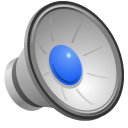 ଅର୍ଥ
ସହନାବବତୁ
ସହ + ନୌ + ଅବତୁ 
ସହ - ଏକାଠି 
ନୌ - ଆମ ଦୁହିଁଙ୍କୁ ( ଗୁରୁ ଓ ଶିଷ୍ୟ ) 
ଅବତୁ -  ରକ୍ଷା କରନ୍ତୁ 
ହେ ଈଶ୍ଵର , ଗୁରୁ ଓ ଶିଷ୍ୟ , ଆମ ଦୁହିଁଙ୍କୁ ରକ୍ଷା କରନ୍ତୁ I
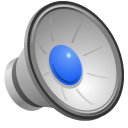 ପ୍ରଭୁ ଯୀଶୁ ଶିଷ୍ୟ ମାନଙ୍କ ସହ ଡଙ୍ଗାରେ
ଅର୍ଥ
ସହନୌ ଭୁନକ୍ତୁ
ସହ + ନୌ + ଭୁନକ୍ତୁ 
ସହ - ଏକାଠି 
ନୌ - ଆମ ଦୁହିଁଙ୍କୁ ( ଗୁରୁ ଓ  ଶିଷ୍ୟ ) 
ହେ ଈଶ୍ଵର , ଗୁରୁ ଓ ଶିଷ୍ୟ , ଆମ ଦୁହିଁଙ୍କୁ ପାଳନ କରନ୍ତୁ l
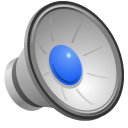 ଶିବାଜୀ ମହାରାଜ ଓ ଗୁରୁ ରାମଦାସ
ଅର୍ଥ
ସହବୀର୍ଯ୍ୟଂ  କରବାବହୈ
ବୀର୍ଯ୍ୟମ୍ - ଶକ୍ତି 
କରବାବହୈ - କର୍ମ ସମ୍ପାଦନ କରୁ 
ହେ ଈଶ୍ଵର , ଆମକୁ ଶକ୍ତି ଦିଅନ୍ତୁ , ଯେପରି ଆମେ ମିଶି ଭଲ କର୍ମ କରିପାରୁ l
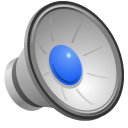 ପାରା ଓ  ଖୁଦ କଣା
ଅର୍ଥ
ତେଜସ୍ୱିନାବଧୀତମସ୍ତୁ
ତେଜସ୍ୱି + ନୌ + ଅଧୀତମ୍ + ଅସ୍ତୁ 
ତେଜସ୍ୱି - ଦୀପ୍ତିମନ୍ତ 
ନୌ - ଆମ ଉଭୟଙ୍କର 
ଅଧୀତଂ - ଅଧ୍ୟୟନ 
ଅସ୍ତୁ - ହେଉ 
ହେ ଈଶ୍ଵର ଆମର ଅଧ୍ୟୟନ ପ୍ରଭାବଶାଳୀ ହେଉ
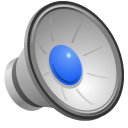 ଗୁରୁକୁଳ
ଅର୍ଥ
ମା ବିଦ୍ବିଷା ବହୈ
ମା - ନୁହେଁ 
ବିଦ୍ବିଷାବହୈ - ଦ୍ବେଷ ଭାବ ବହନ ନ କରୁଁ l 
ହେ ଈଶ୍ଵର ଆମ ହୃଦୟରେ ପରସ୍ପର ପ୍ରତି ଦ୍ୱେଷ ବା ଘୃଣାଭାବ ନ ଆସୁ l
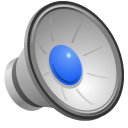 ପଞ୍ଚ ପାଣ୍ଡବ ଓ ଗୁରୁ ଦ୍ରୋଣାଚାର୍ଯ୍ୟ
ଓମ୍ ଶାନ୍ତିଃ ଶାନ୍ତିଃ ଶାନ୍ତିଃ
ହେ ଈଶ୍ୱର , ଆମ ଠାରେ ଆଧ୍ୟାତ୍ମିକ , ଆଧିଦୈବିକ , ଓ ଆଧିଭୌତିକ ଶାନ୍ତି ବିରାଜମାନ କରୁ l 
ଏହି ମନ୍ତ୍ରରେ ଗୁରୁ ଓ ଶିଷ୍ୟ ଦୁଇଜଣଙ୍କ ପାଇଁ ପ୍ରାର୍ଥନା ଦୃଷ୍ଟିରୁ ଦ୍ୱିବଚନର ପ୍ରୟୋଗ କରାଯାଇଅଛି I ମାତ୍ର ବର୍ତ୍ତମାନ ପରିପ୍ରେକ୍ଷୀରେ ଏହାକୁ ଏକ ସାର୍ବଜନୀନ ପ୍ରାର୍ଥନା ଭାବରେ ଗ୍ରହଣ କରାଯାଇପାରେ l 
ଅର୍ଥାତ୍ : - " ହେ ଈଶ୍ୱର , ଆପଣ ଆମମାନଙ୍କୁ ରକ୍ଷା କରନ୍ତୁ , ଆମମାନଙ୍କୁ ପାଳନ କରନ୍ତୁ , ଆପଣ କୃପା କରନ୍ତୁ ଯେପରି ଆମେମାନେ ଏକତ୍ର ଦିବ୍ୟକର୍ମ ସଂପାଦନ କରିପାରୁ , ଆମେ ଉତ୍ତମ ଶିକ୍ଷା ପ୍ରାପ୍ତ ହୋଇ ଆମର ଧୀଶକ୍ତିକୁ ଦୀପ୍ତିମନ୍ତ କରିପାରୁ l ଆମମାନଙ୍କ ମଧ୍ୟରେ ଲେଶମାତ୍ରା ଦ୍ୱେଷ ଭାବ ସ୍ଥାନ ନ ପାଉ  , ଆମର ଜୀବନଧାରାରେ ସର୍ବଦା ଶାନ୍ତି ବିରାଜମାନ କରୁ l "
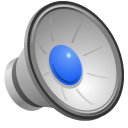 ଭଗବାନ ବାବା କୁହନ୍ତି
' ସହନାବବତୁ ' ମନ୍ତ୍ରଟି ଏକ ପ୍ରତିଜ୍ଞା ଯେଉଁଥିରେ ଜଣେ କୁହେ ଯେ ସେ ସହନର ସହିତ ଏହି ପୃଥିବୀରେ ଜୀବନଯାପନ କରିବ l ଏହି ଗୁଣ ପିଲା ଓ ବଡ ସମସ୍ତଙ୍କ ପାଇଁ ଆବଶ୍ୟକ I
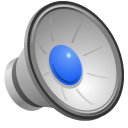